Закаливание, принципы и методы
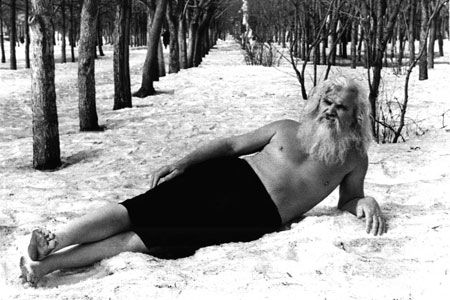 Презентацию подготовил:
 С.Л. Пермикин
Преподаватель – организатор ОБЖ МКОУ-Тыгишской СОШ
Здоровье человека
Закаливание - это научно обоснованное систематическое использование естественных факторов природы для повышения устойчивости организма к неблагоприятным агентам окружающей среды.
Абу Али ибн-Сина (Авиценна) в VIII-IX веках создал "Канон врачебной науки". Он разделил медицину на теоретическую и практическую, а последнюю - на науку сохранения здоровья и науку лечения больного тела. 
Основоположник отечественной медицины С.Г.Зыбелин (1735-1802 гг.) в "Слове о вреде, проистекающем от содержания себя в теплоте излишней" (1773 г.) писал: "Весьма полезно ... мыть младенцев холодной водою для приведения в крепость и для предупреждения многих болезней".
Необходимые правила при закаливании
Систематическое использование закаливающих процедур во все времена года, без перерывов. 
Постепенное увеличение дозы раздражающего действия. 
Учет возрастных и индивидуальных особенностей организма ребенка. 
Все закаливающие 
процедуры должны 
проводиться на фоне 
положительных эмоций. 
Нарушение этих правил приводит к отсутствию положительного эффекта от закаливающих процедур, а иногда и к гиперактивации нейроэндокринной системы и последующему ее истощению
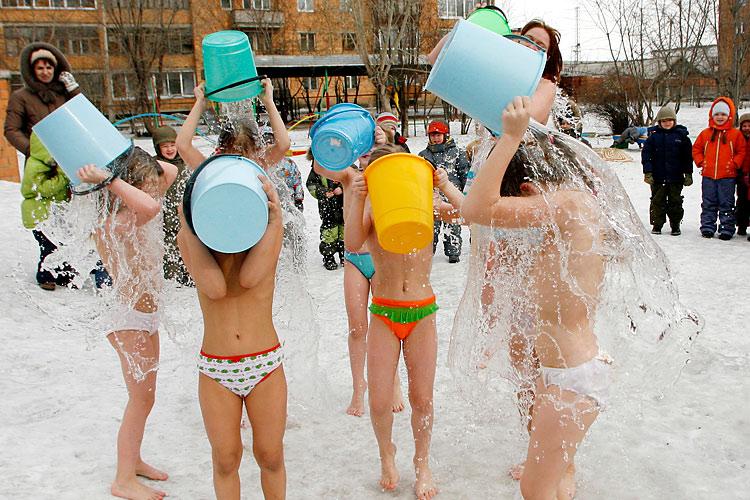 Основные принципы закаливания
Систематичность использования закаливающих процедур 
Постепенность увеличения силы раздражающего воздействия 
Последовательность в проведении закаливающих процедур 
Учет индивидуальных особенностей человека и состояния его здоровья 
Комплексность 
воздействия природных 
факторов
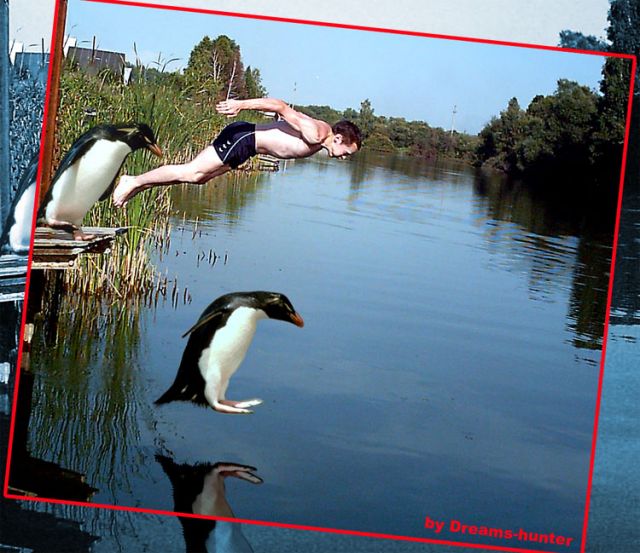 Методы закаливания
Традиционные
Закаливание водой
Закаливание воздухом
Закаливание солнцем
Не традиционные (контрастное)
Контрастное обливание ног
Смена температур (эффект русской бани)
Закаливание холодом
Фармакологический метод
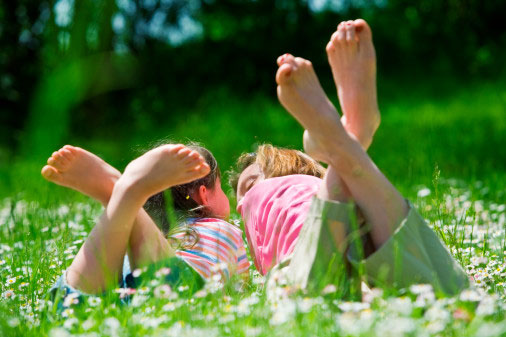 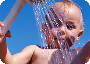 заключение
Закаливание организма — это формирование и совершенствование функциональных систем, направленных на повышение иммунитета организма, что в конечном итоге приводит к снижению «простудных» заболеваний.
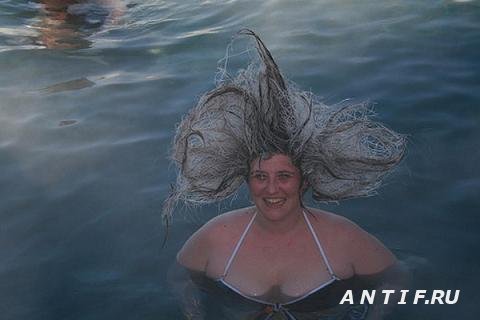 Спасибо за внимание
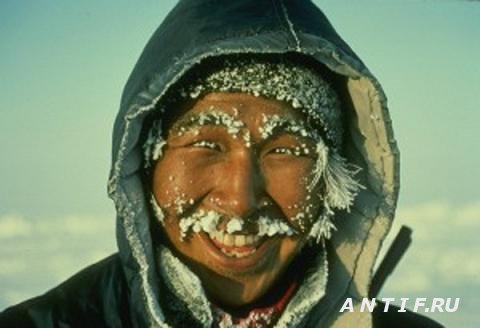